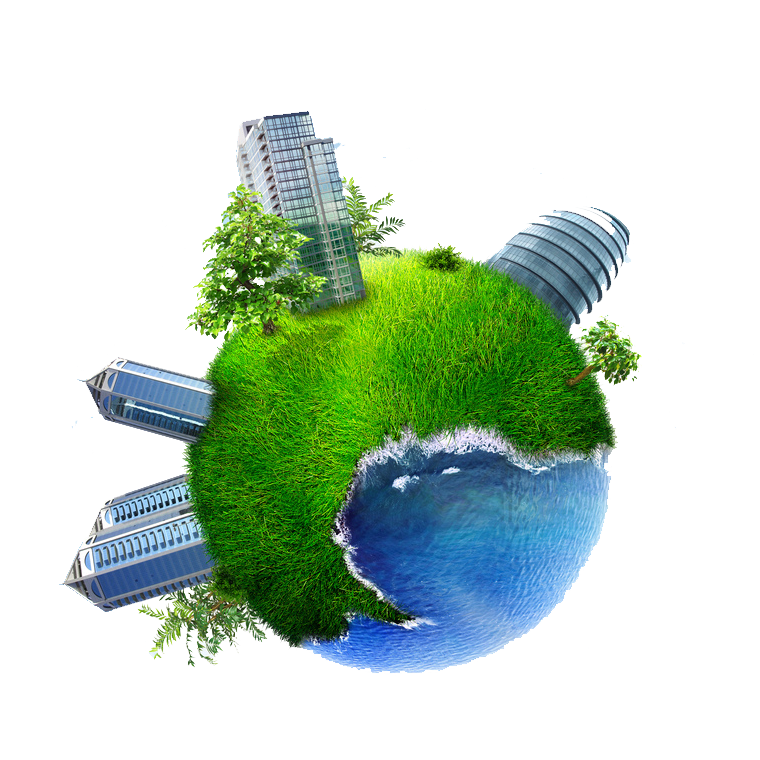 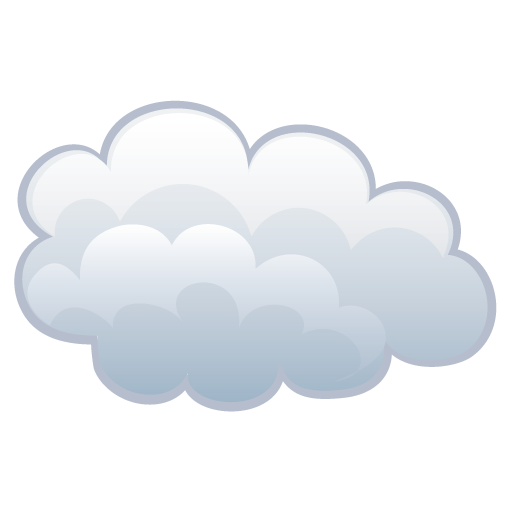 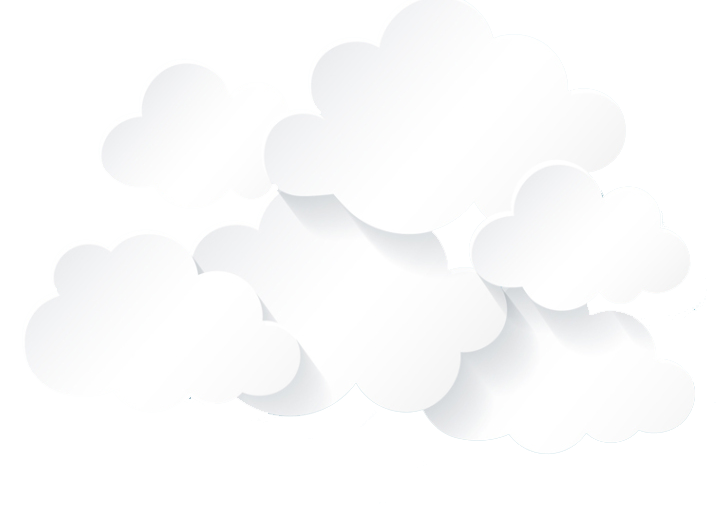 植树节
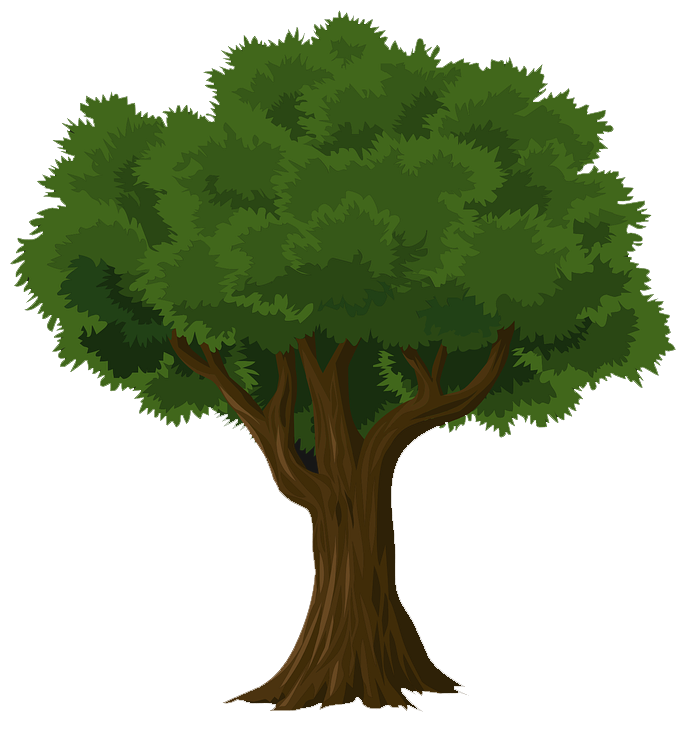 多一份绿叶 多一份温馨
汇报人：PPT汇
日期：202X年12月30日
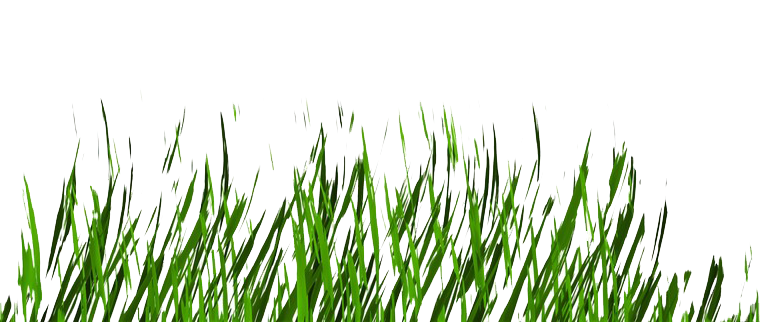 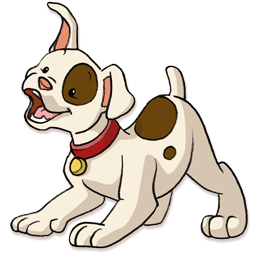 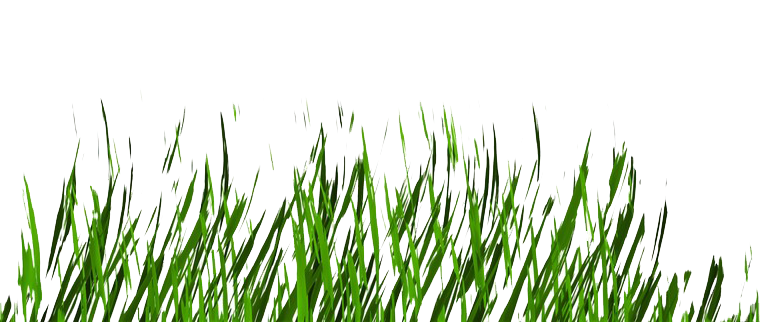 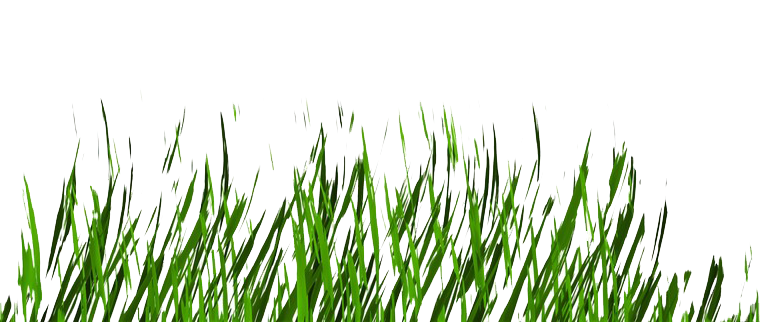 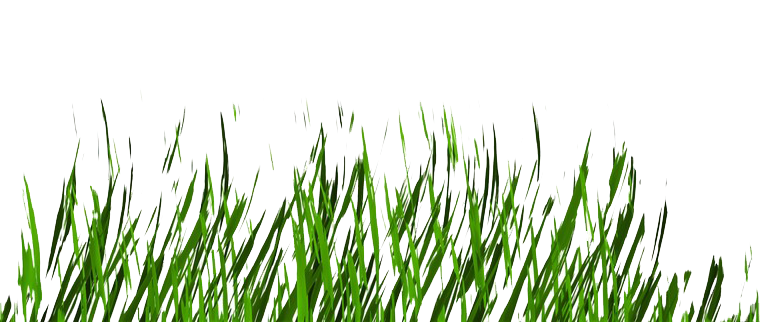 01
植树节的历史
植树节的由来
02
目录
03
节徽的意义
CONTENT
04
植树节的意义
05
各国的植树节
06
植树节与孙中山
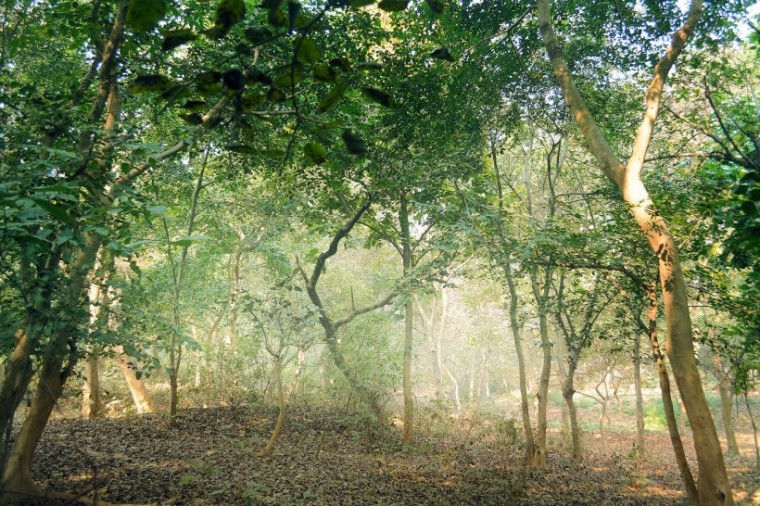 PART ONE
植树节的历史
点击输入您的内容，或者通过复制您的文本后，在此框中选择复制粘贴，请言简意赅，简单说明即可，不必繁琐。
添加标题
Environmental protection is everyone’s responsibility
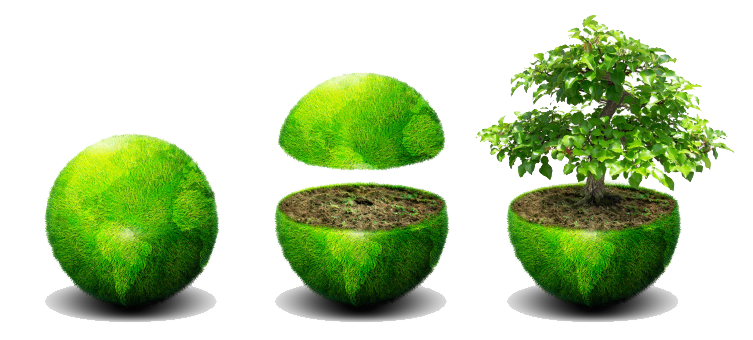 点击输入您的内容，或者通过复制您的文本后，在此框中选择复制粘贴，请言简意赅，简单说明即可，不必繁琐。点击输入您的内容，或者通过复制您的文本后，在此框中选择复制粘贴，请言简意赅，简单说明即可，不必繁琐。

点击输入您的内容，或者通过复制您的文本后，在此框中选择复制粘贴，请言简意赅，简单说明即可，不必繁琐。点击输入您的内容，或者通过复制您的文本后，在此框中选择复制粘贴，请言简意赅，简单说明即可，不必繁琐。
添加标题
Environmental protection is everyone’s responsibility
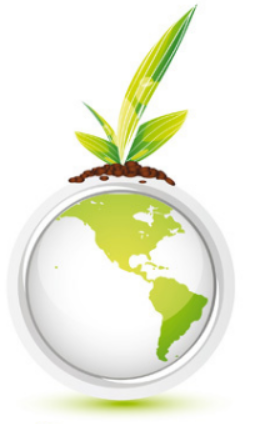 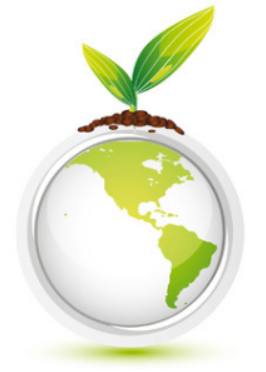 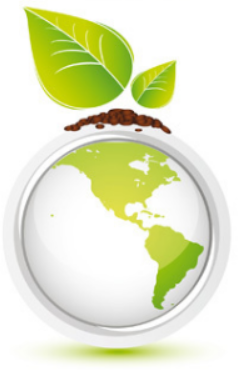 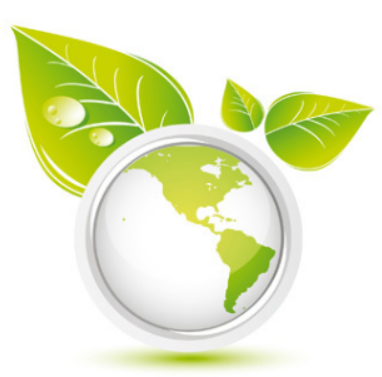 添加标题
添加标题
添加标题
添加标题
点击输入您的内容，或者通过复制您的文本后，在此框中选择复制粘贴，请言简意赅，简单说明即可，不必繁琐。
点击输入您的内容，或者通过复制您的文本后，在此框中选择复制粘贴，请言简意赅，简单说明即可，不必繁琐。
点击输入您的内容，或者通过复制您的文本后，在此框中选择复制粘贴，请言简意赅，简单说明即可，不必繁琐。
点击输入您的内容，或者通过复制您的文本后，在此框中选择复制粘贴，请言简意赅，简单说明即可，不必繁琐。
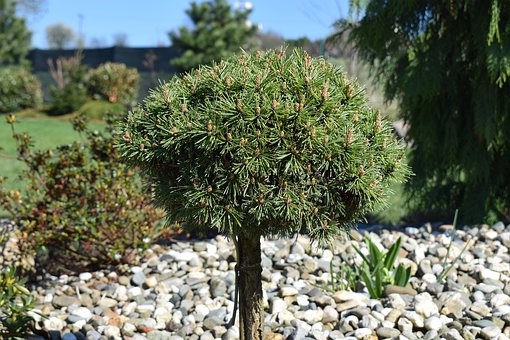 PART TWO
植树节的由来
点击输入您的内容，或者通过复制您的文本后，在此框中选择复制粘贴，请言简意赅，简单说明即可，不必繁琐。
添加标题
Environmental protection is everyone’s responsibility
点击输入您的内容，或者通过复制您的文本后，在此框中选择复制粘贴，请言简意赅，简单说明即可，不必繁琐。
点击输入您的内容，或者通过复制您的文本后，在此框中选择复制粘贴，请言简意赅，简单说明即可，不必繁琐。
点击输入您的内容，或者通过复制您的文本后，在此框中选择复制粘贴，请言简意赅，简单说明即可，不必繁琐。
添加标题
Environmental protection is everyone’s responsibility
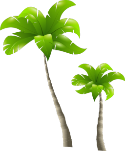 点击输入您的内容，或者通过复制您的文本后，在此框中选择复制粘贴，请言简意赅，简单说明即可，不必繁琐。
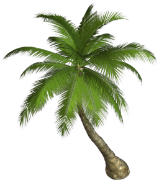 点击输入您的内容，或者通过复制您的文本后，在此框中选择复制粘贴，请言简意赅，简单说明即可，不必繁琐。
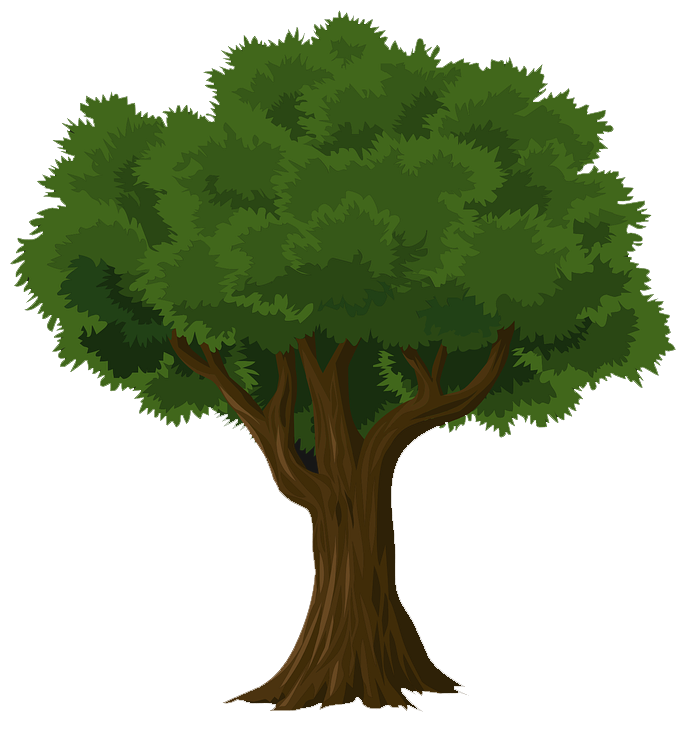 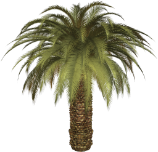 点击输入您的内容，或者通过复制您的文本后，在此框中选择复制粘贴，请言简意赅，简单说明即可，不必繁琐。
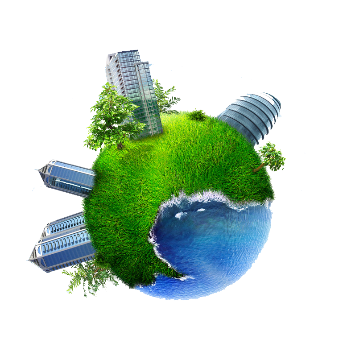 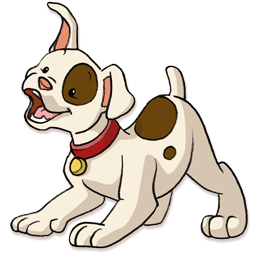 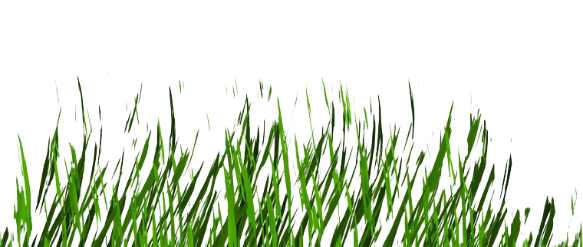 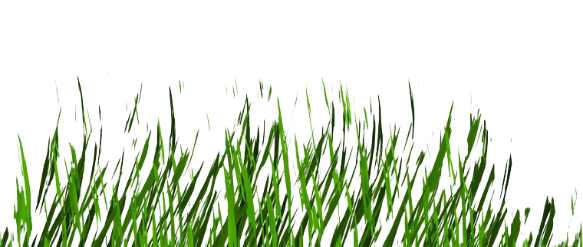 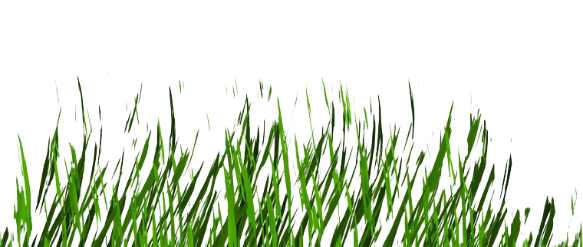 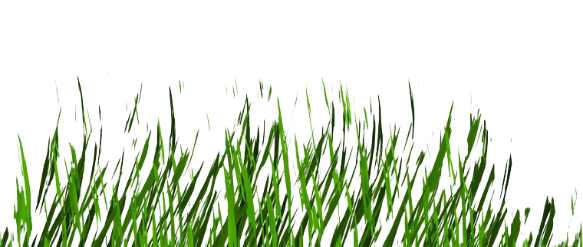 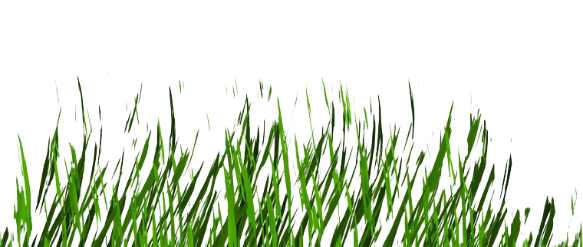 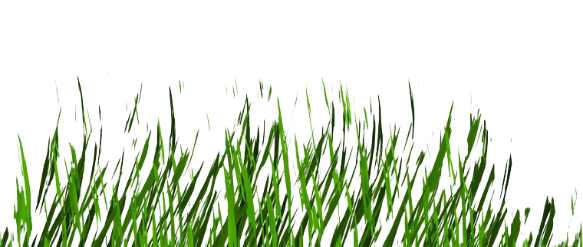 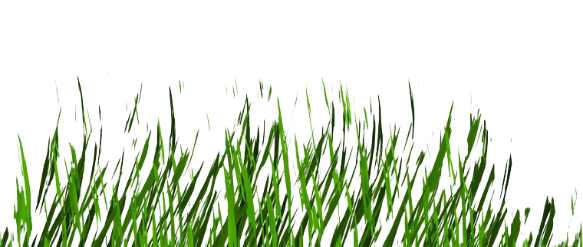 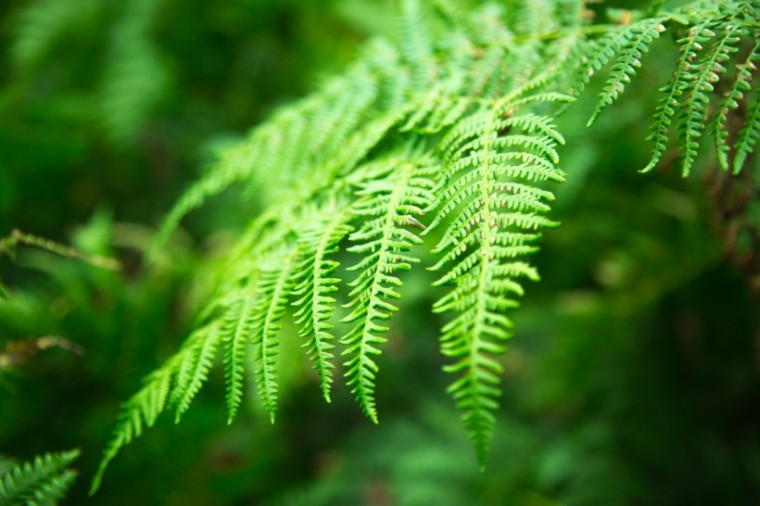 PART THREE
节徽的意义
点击输入您的内容，或者通过复制您的文本后，在此框中选择复制粘贴，请言简意赅，简单说明即可，不必繁琐。
添加标题
Environmental protection is everyone’s responsibility
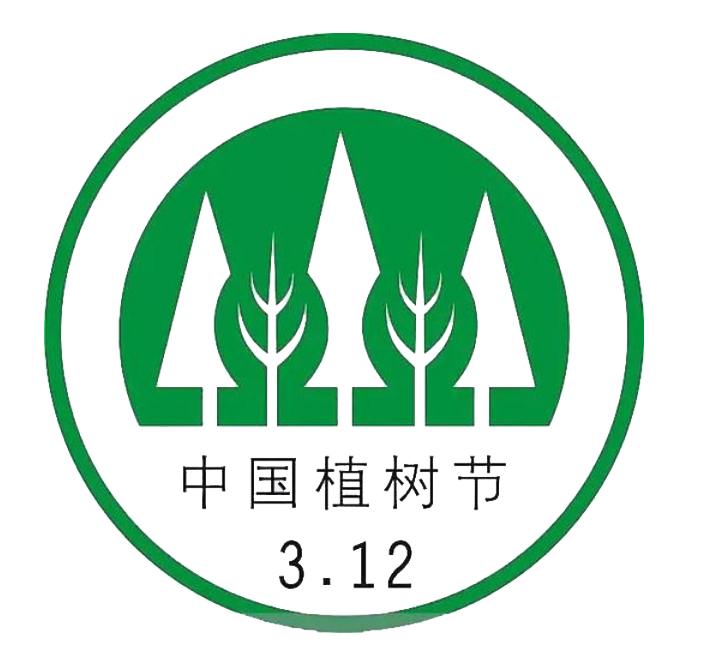 点击输入您的内容，或者通过复制您的文本后，在此框中选择复制粘贴，请言简意赅，简单说明即可，不必繁琐。
点击输入您的内容，或者通过复制您的文本后，在此框中选择复制粘贴，请言简意赅，简单说明即可，不必繁琐。
点击输入您的内容，或者通过复制您的文本后，在此框中选择复制粘贴，请言简意赅，简单说明即可，不必繁琐。
312
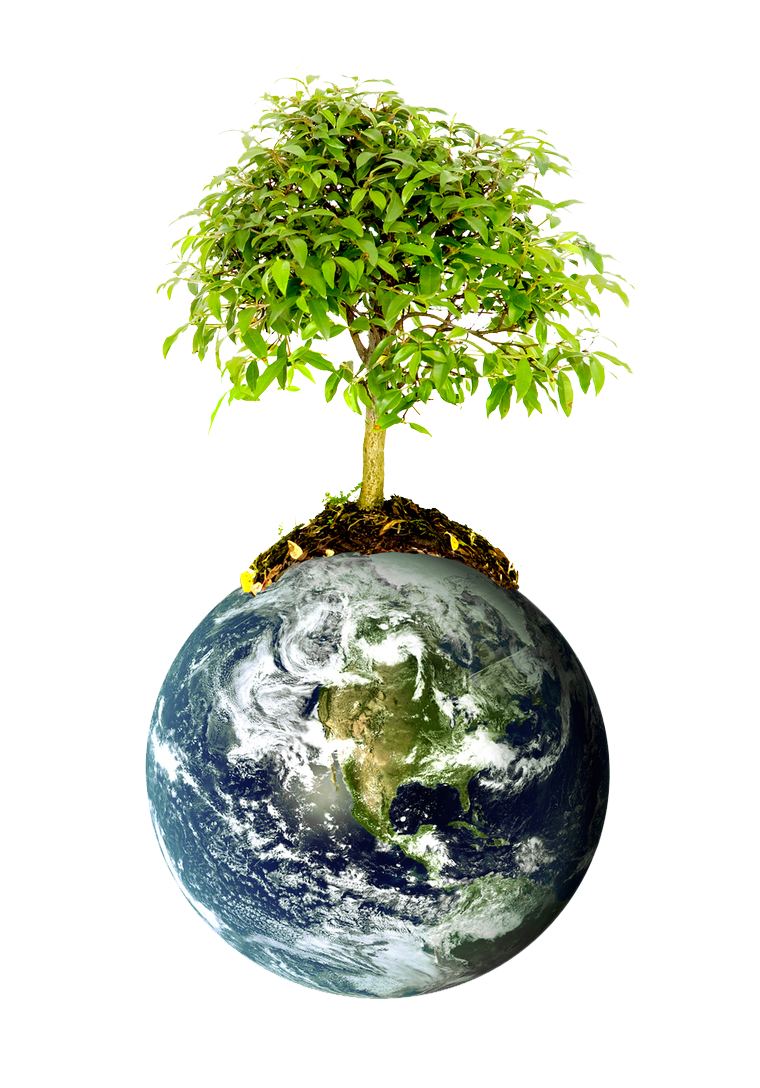 添加标题
Environmental protection is everyone’s responsibility
点击输入您的内容，或者通过复制您的文本后，在此框中选择复制粘贴，请言简意赅，简单说明即可，不必繁琐。
植树节
点击输入您的内容，或者通过复制您的文本后，在此框中选择复制粘贴，请言简意赅，简单说明即可，不必繁琐。
点击输入您的内容，或者通过复制您的文本后，在此框中选择复制粘贴，请言简意赅，简单说明即可，不必繁琐。
办公资源网
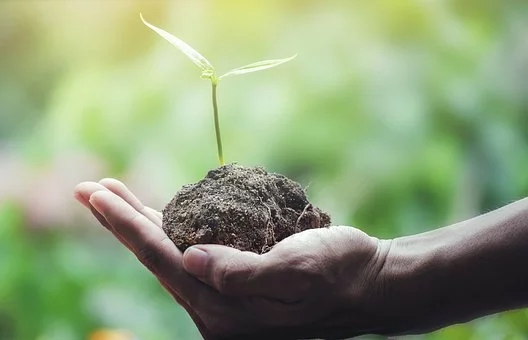 PART FOUR
植树节的意义
点击输入您的内容，或者通过复制您的文本后，在此框中选择复制粘贴，请言简意赅，简单说明即可，不必繁琐。
添加标题
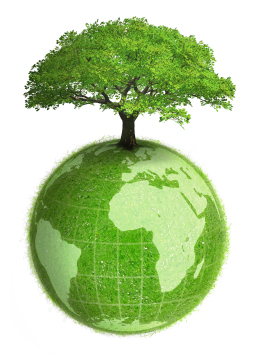 Environmental protection is everyone’s responsibility
点击输入您的内容，或者通过复制您的文本后，在此框中选择复制粘贴，请言简意赅，简单说明即可，不必繁琐。
点击输入您的内容，或者通过复制您的文本后，在此框中选择复制粘贴，请言简意赅，简单说明即可，不必繁琐。
点击输入您的内容，或者通过复制您的文本后，在此框中选择复制粘贴，请言简意赅，简单说明即可，不必繁琐。
点击输入您的内容，或者通过复制您的文本后，在此框中选择复制粘贴，请言简意赅，简单说明即可，不必繁琐。
点击输入您的内容，或者通过复制您的文本后，在此框中选择复制粘贴，请言简意赅，简单说明即可，不必繁琐。
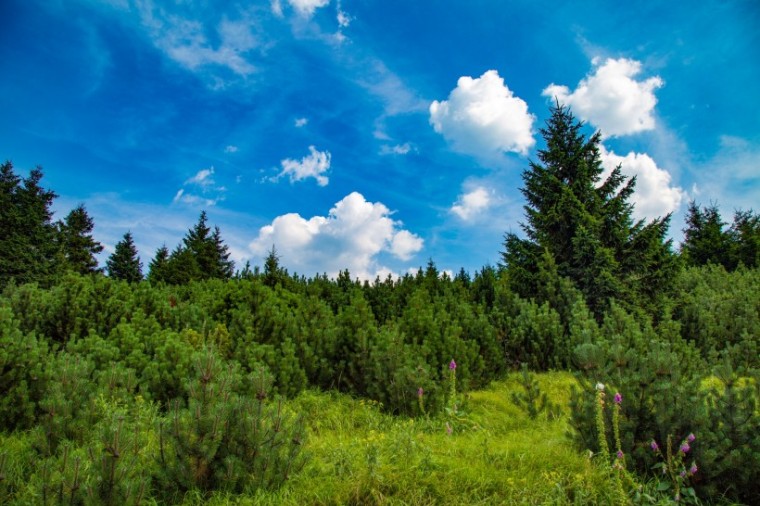 PART FIVE
各国的植树节
点击输入您的内容，或者通过复制您的文本后，在此框中选择复制粘贴，请言简意赅，简单说明即可，不必繁琐。
添加标题
Environmental protection is everyone’s responsibility
点击输入您的内容，或者通过复制您的文本后，在此框中选择复制粘贴，请言简意赅，简单说明即可，不必繁琐。点击输入您的内容，或者通过复制您的文本后，在此框中选择复制粘贴，请言简意赅，简单说明即可，不必繁琐。
添加标题内容
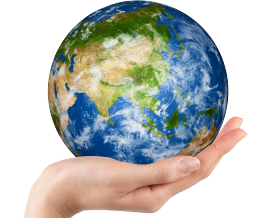 点击输入您的内容，或者通过复制您的文本后，在此框中选择复制粘贴，请言简意赅，简单说明即可，不必繁琐。
点击输入您的内容，或者通过复制您的文本后，在此框中选择复制粘贴，请言简意赅，简单说明即可，不必繁琐。
点击输入您的内容，或者通过复制您的文本后，在此框中选择复制粘贴，请言简意赅，简单说明即可，不必繁琐。
添加标题
Environmental protection is everyone’s responsibility
添加标题
添加标题
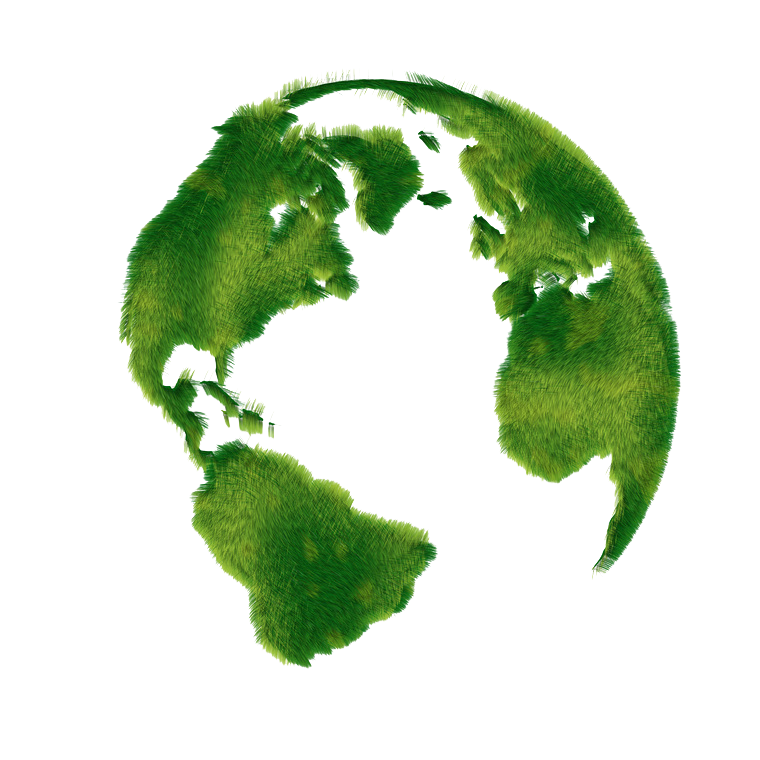 点击输入您的内容，或者通过复制您的文本后，在此框中选择复制粘贴，请言简意赅，简单说明即可，不必繁琐。
点击输入您的内容，或者通过复制您的文本后，在此框中选择复制粘贴，请言简意赅，简单说明即可，不必繁琐。
添加标题
添加标题
点击输入您的内容，或者通过复制您的文本后，在此框中选择复制粘贴，请言简意赅，简单说明即可，不必繁琐。
点击输入您的内容，或者通过复制您的文本后，在此框中选择复制粘贴，请言简意赅，简单说明即可，不必繁琐。
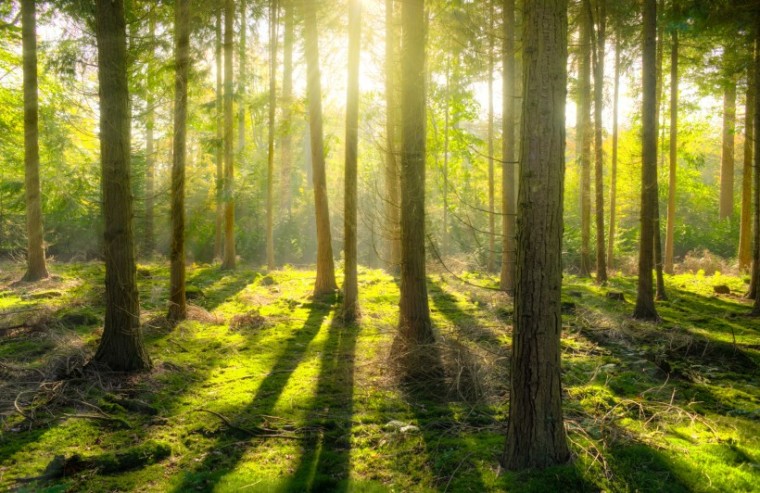 PART SIX
植树节与孙中山
点击输入您的内容，或者通过复制您的文本后，在此框中选择复制粘贴，请言简意赅，简单说明即可，不必繁琐。
添加标题
添加标题
Environmental protection is everyone’s responsibility
点击输入您的内容，或者通过复制您的文本后，在此框中选择复制粘贴，请言简意赅，简单说明即可，不必繁琐。
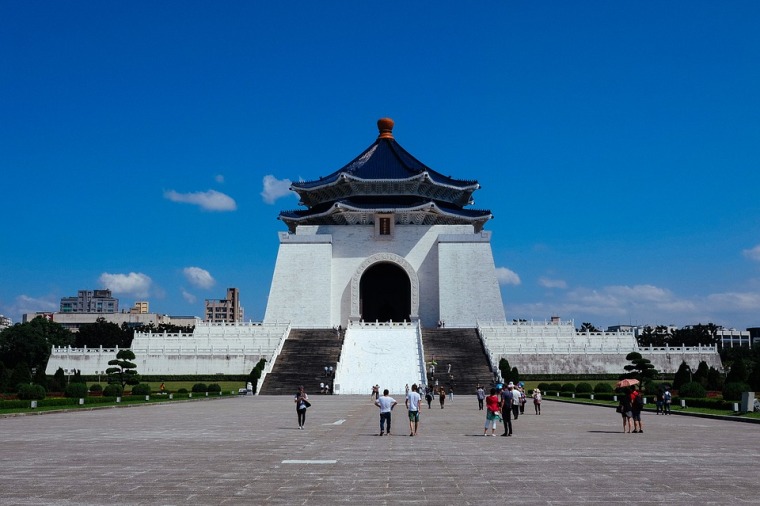 添加标题
点击输入您的内容，或者通过复制您的文本后，在此框中选择复制粘贴，请言简意赅，简单说明即可，不必繁琐。
添加标题
添加标题
点击输入您的内容，或者通过复制您的文本后，在此框中选择复制粘贴，请言简意赅，简单说明即可，不必繁琐。
点击输入您的内容，或者通过复制您的文本后，在此框中选择复制粘贴，请言简意赅，简单说明即可，不必繁琐。
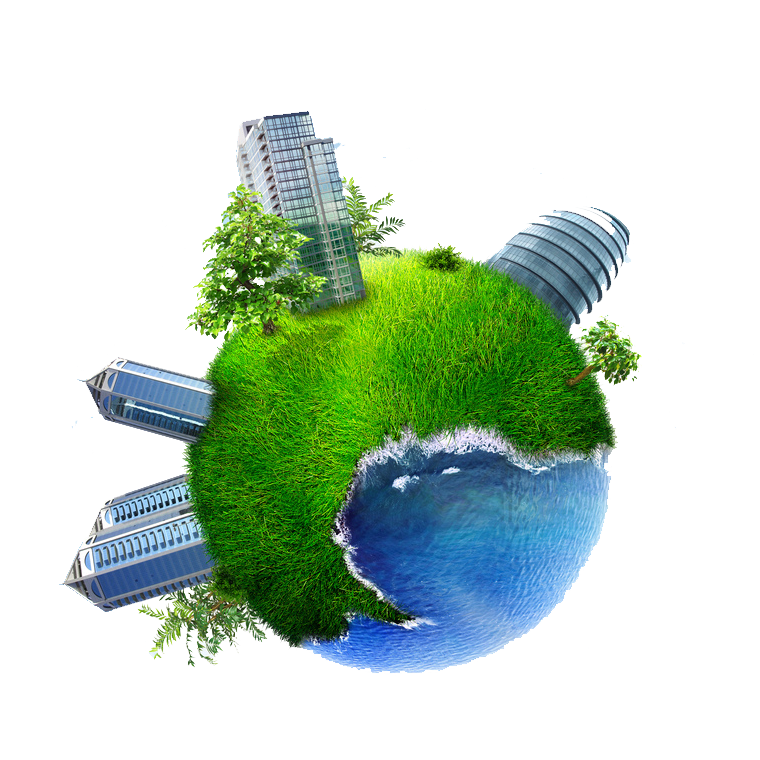 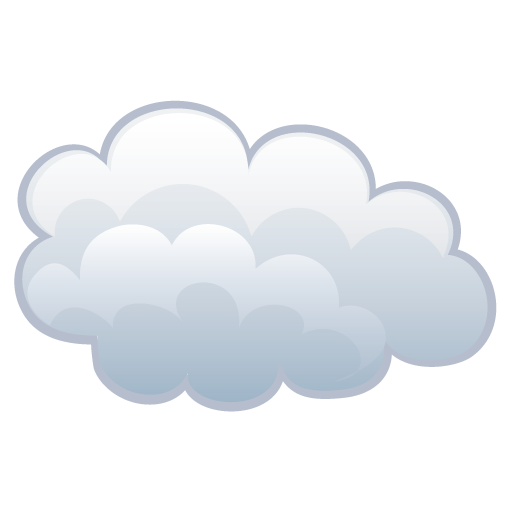 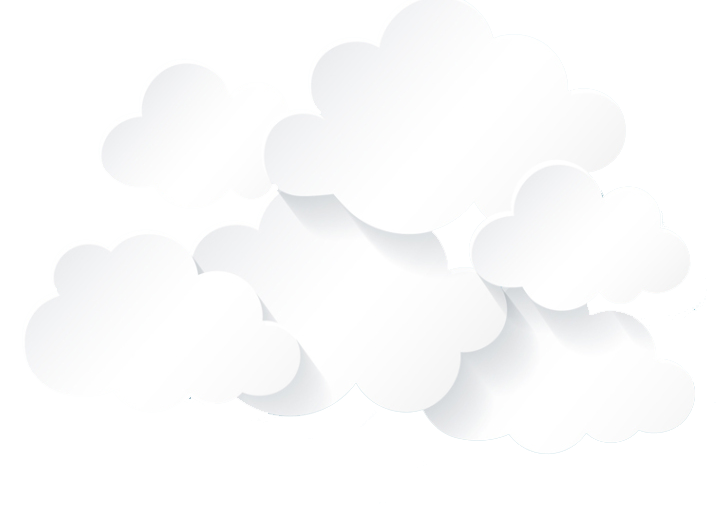 植树节
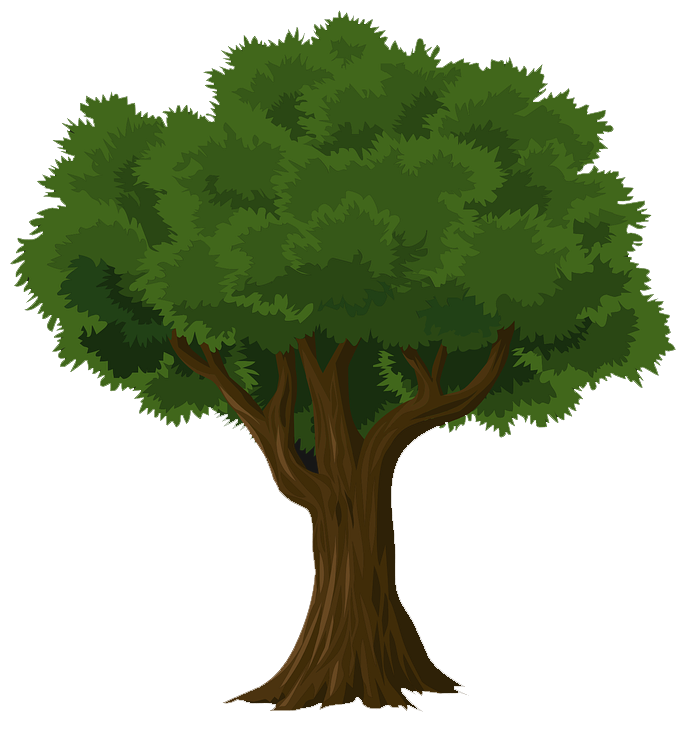 感谢您的观看
汇报人：PPT汇
日期：202X年12月30日
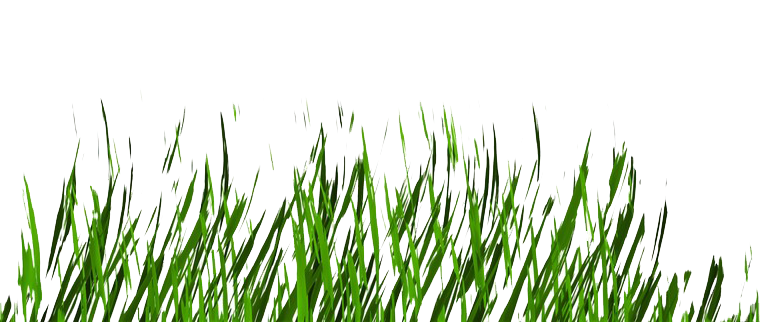 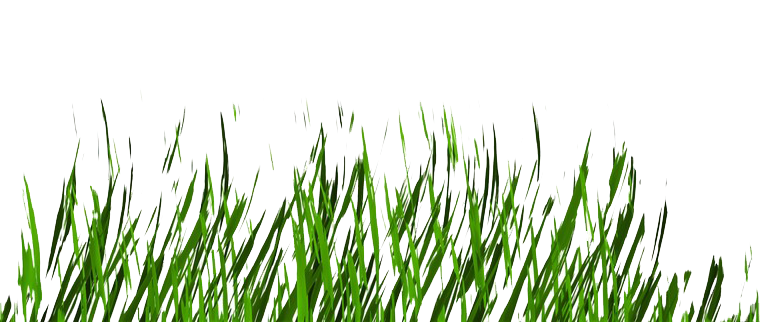 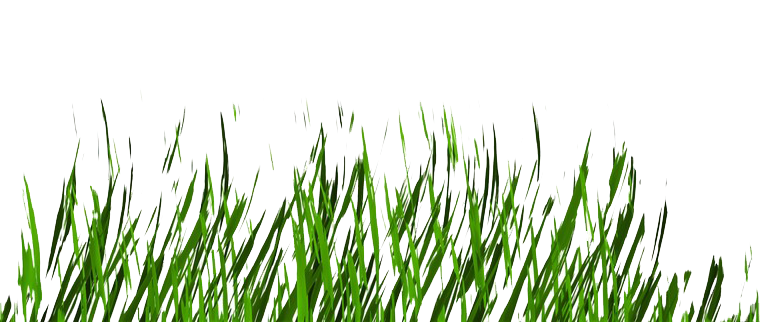 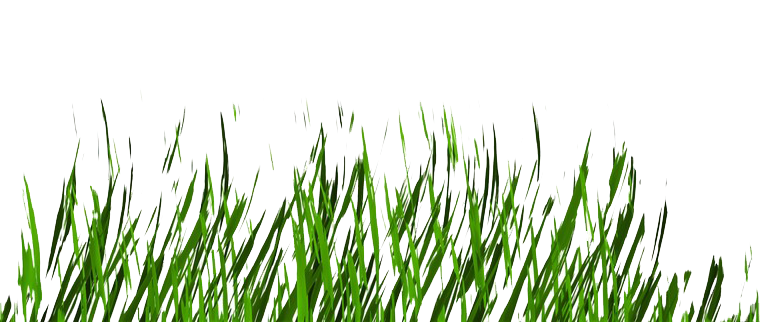 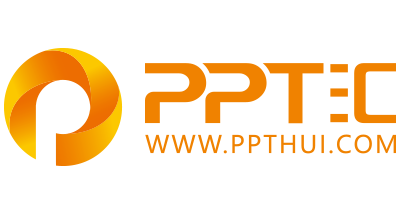 上万精品PPT模板全部免费下载
PPT汇    www.ppthui.com
PPT模板下载：www.ppthui.com/muban/            行业PPT模板：www.ppthui.com/hangye/
工作PPT模板：www.ppthui.com/gongzuo/         节日PPT模板：www.ppthui.com/jieri/
PPT背景图片： www.ppthui.com/beijing/            PPT课件模板：www.ppthui.com/kejian/
[Speaker Notes: 模板来自于 https://www.ppthui.com    【PPT汇】]
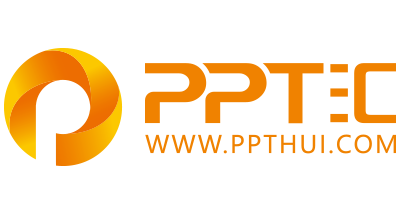 10000+套精品PPT模板全部免费下载
www.ppthui.com
PPT汇

PPT模板下载：www.ppthui.com/muban/            行业PPT模板：www.ppthui.com/hangye/
工作PPT模板：www.ppthui.com/gongzuo/         节日PPT模板：www.ppthui.com/jieri/
党政军事PPT：www.ppthui.com/dangzheng/     教育说课课件：www.ppthui.com/jiaoyu/
PPT模板：简洁模板丨商务模板丨自然风景丨时尚模板丨古典模板丨浪漫爱情丨卡通动漫丨艺术设计丨主题班会丨背景图片

行业PPT：党政军事丨科技模板丨工业机械丨医学医疗丨旅游旅行丨金融理财丨餐饮美食丨教育培训丨教学说课丨营销销售

工作PPT：工作汇报丨毕业答辩丨工作培训丨述职报告丨分析报告丨个人简历丨公司简介丨商业金融丨工作总结丨团队管理

More+
[Speaker Notes: 模板来自于 https://www.ppthui.com    【PPT汇】]